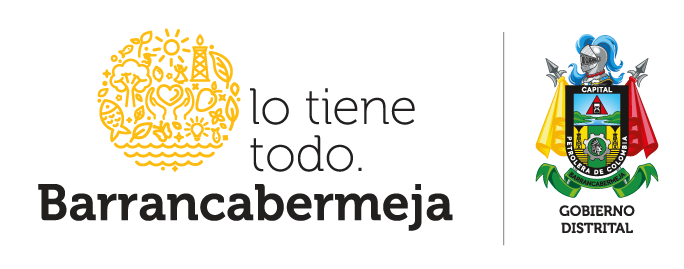 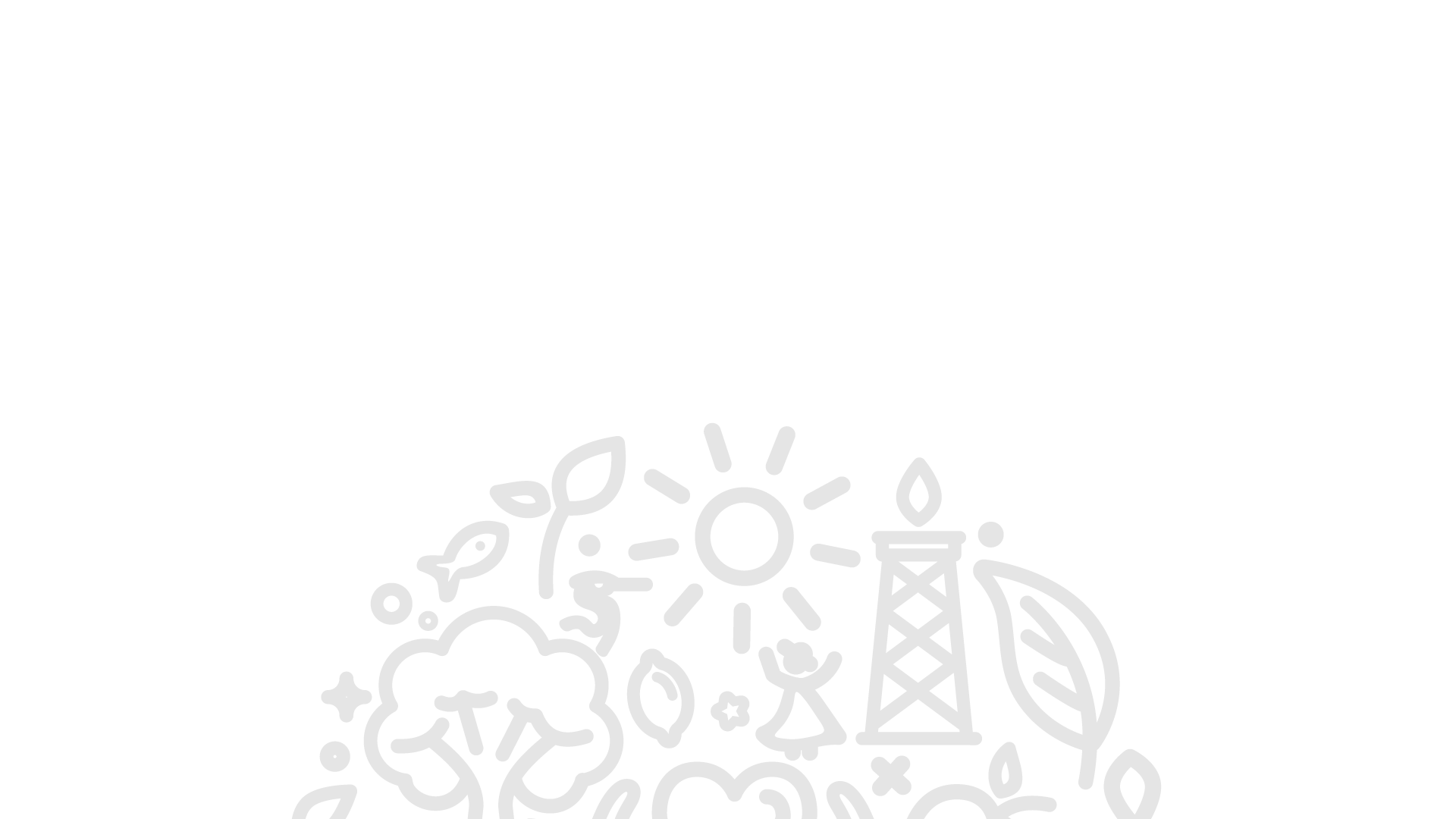 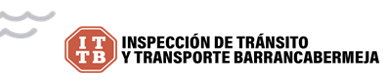 INSPECCIÓN DE TRANSITO Y TRANSPORTE 
DE BARRANCABERMEJA



ANALISIS DE COMPLEJIDAD EN LOS TRAMITES



2023
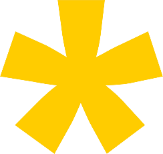 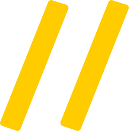 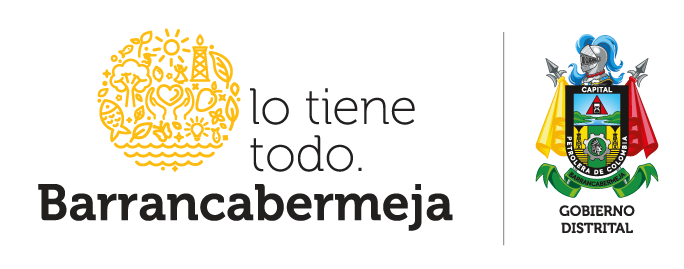 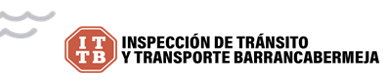 INTRODUCCION
La presente consulta tiene como finalidad, crear espacios y/o mecanismos para conocer la opinión de los diferentes actores y grupos de interés de los trámites o servicios ofrecidos en la Inspección de Transito y transporte de Barrancabermeja, a fin de disponer de retroalimentación que contribuya al rediseño de los procesos.

Esta consulta ciudadana sobre tramites y servicios, se realiza en desarrollo de lo contemplado en la Ley 2195 del 2022 “por medio de la cual se adoptan medidas en materia de transparencia, prevención y lucha contra la corrupción.
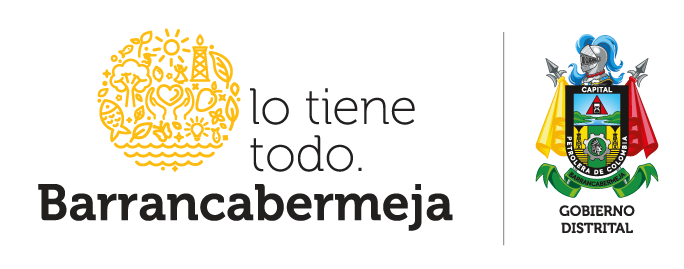 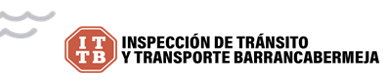 1.Seleccione la casilla según corresponda: Ciudadano/Empresa
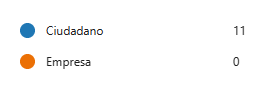 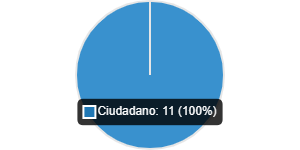 El 100% de los participantes indicó ser Ciudadanos.
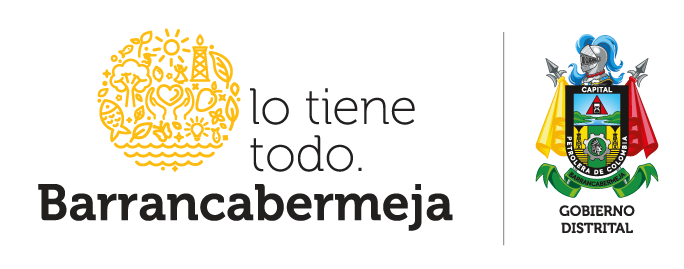 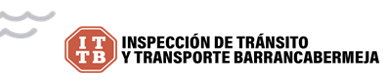 2.Considera que el tramite  realizado fue : Rápido/Engorroso
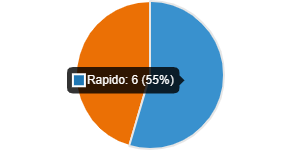 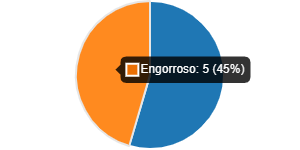 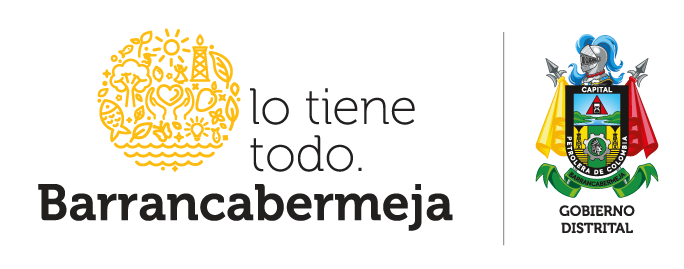 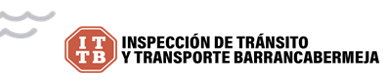 3.Recurrió a un tramitador para realizar el trámite
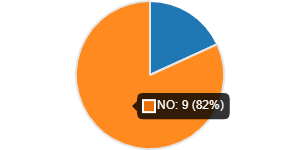 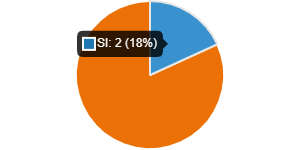 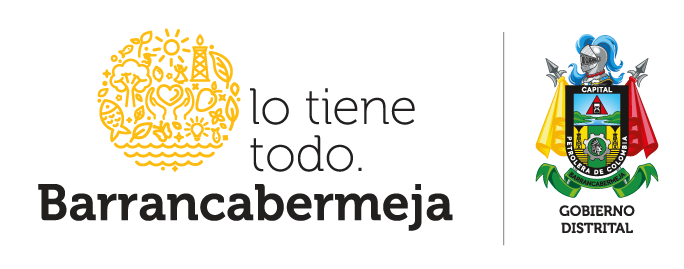 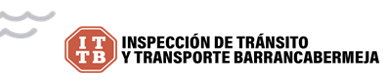 4.¿Como crees que podemos mejorar la realización de este tramite?
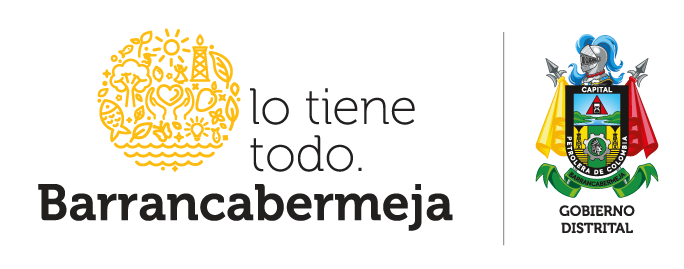 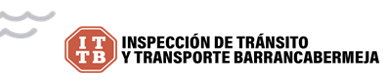 CONCLUSIONES
Se observa participación del 100% por parte de ciudadanos, sin tener opinión por parte de las empresas.

El 55% de los encuestados considera que es ágil realizar un tramite en la ITTB, mientras el 45% cuestiona ser engorroso.

Las opiniones recibidas por parte de la  ciudadanía, como mejorar la realización de los tramites, se centraron en: ampliación de ventanillas, actualizar normas y mejorar el tiempo de respuesta  de las solicitudes.

Los ciudadanos sugieren la implementación del uso de las tecnologías para realizar tramites en línea.
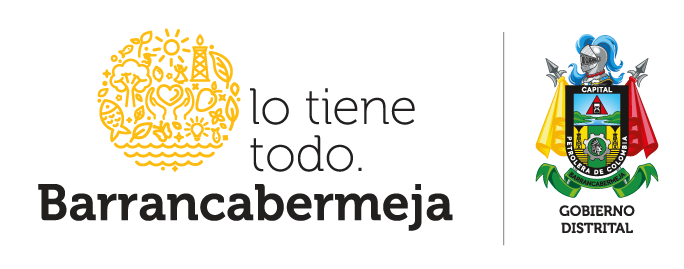 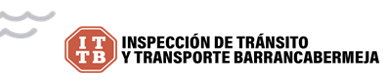 Recomendaciones
1. Se requiere mejorar la accesibilidad e información en cada uno de los trámites y servicios de la ITTB

2. Para mejorar la identificación de necesidades se recomienda implementar una nueva consulta, mediante estrategias de consulta  para contar  con mayor participación de ciudadanos y grupos de valor de cada uno de los trámites y servicios.
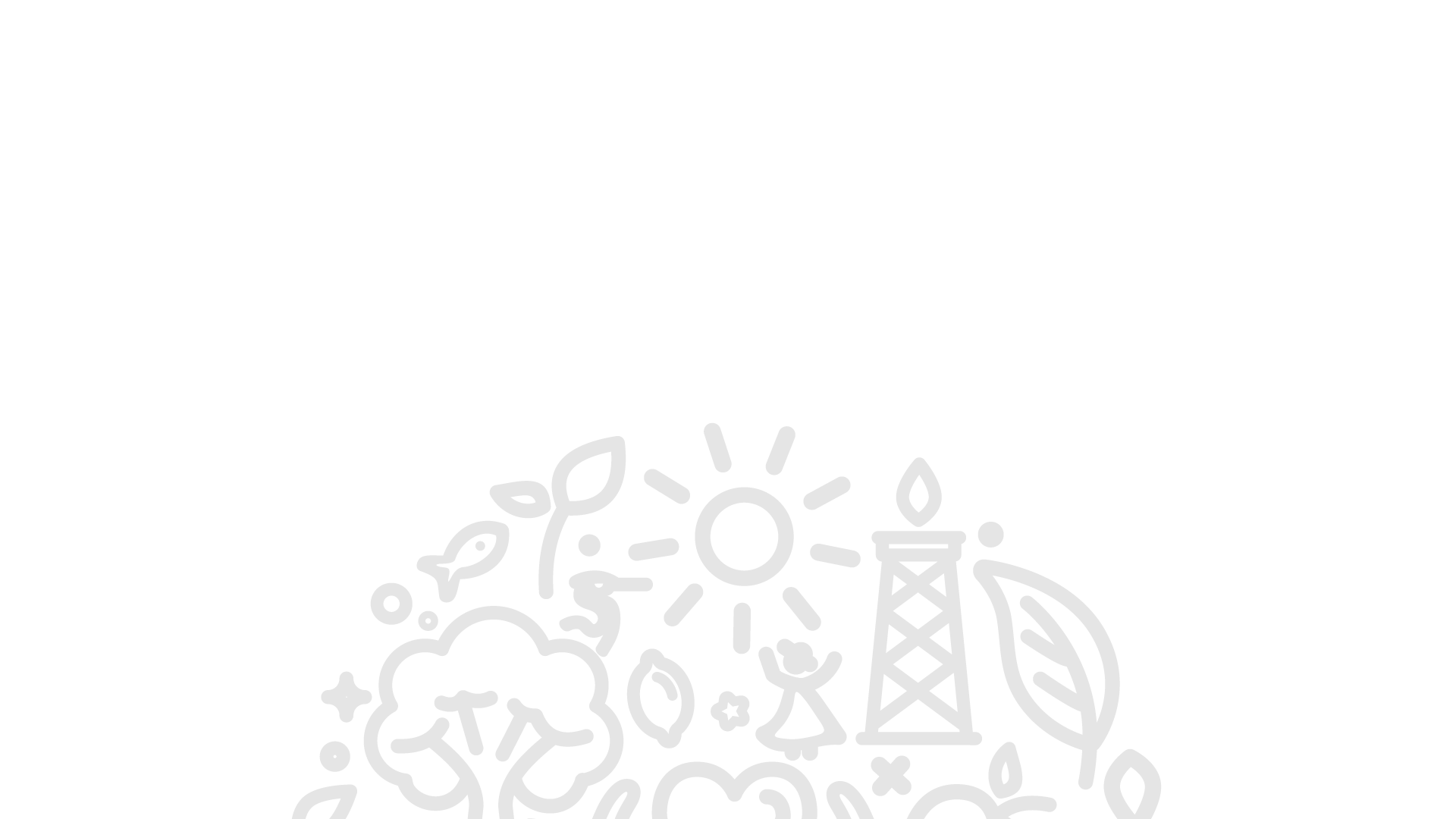 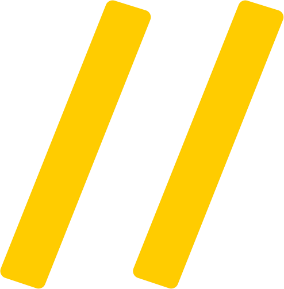 GRACIAS
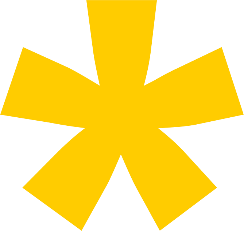